Mastery - fractions
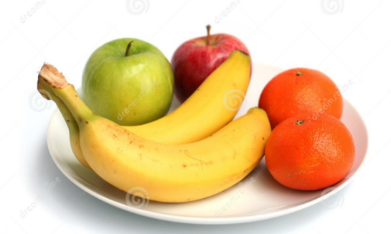 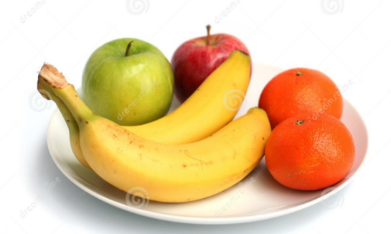 Shaan, Zain, Anya and Simran share the fruit equally.  There are 4 apples, 1 orange and 8 bananas.  How many of each fruit do they receive?  Fill the table.
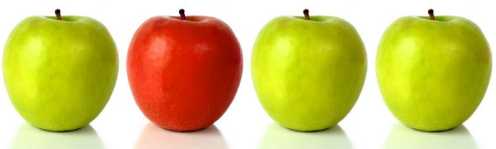 Mastery - fractions
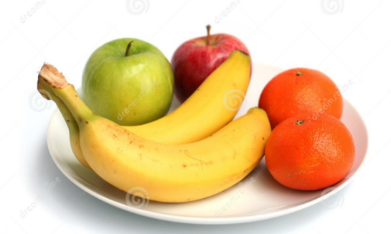 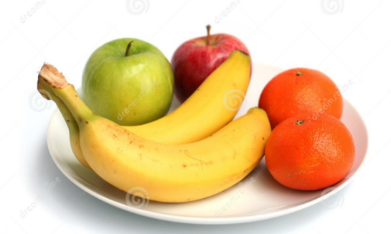 Saran, Mayar, Arjeevan and Krishav share the fruit equally.  There are 8 apples, 2 oranges and 4 bananas.  How many of each fruit do they receive?  Fill the table.
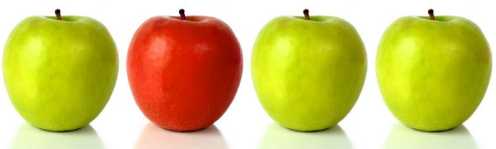 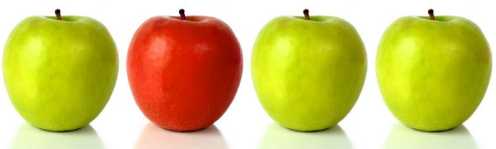 Mastery - fractions
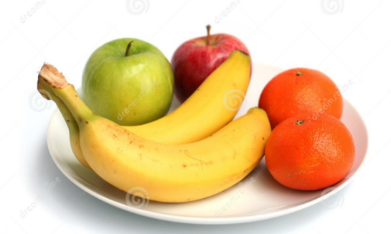 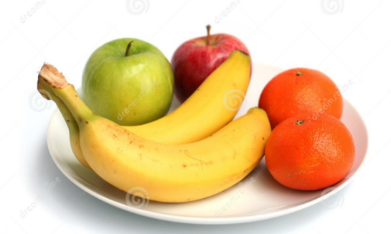 Amber, Avleen, Jasmine and Yusuf share the fruit equally.  There are 20 oranges, 1 apple and 12 bananas.  How many of each fruit do they receive?  Fill the table.
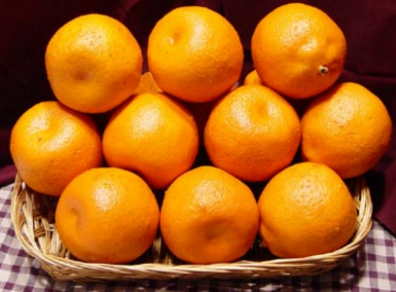 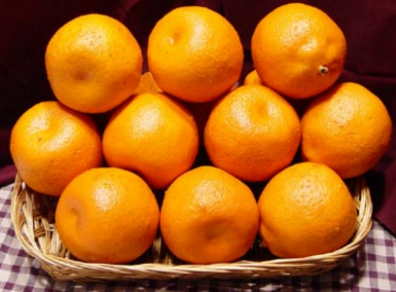